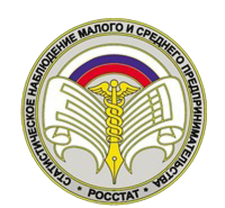 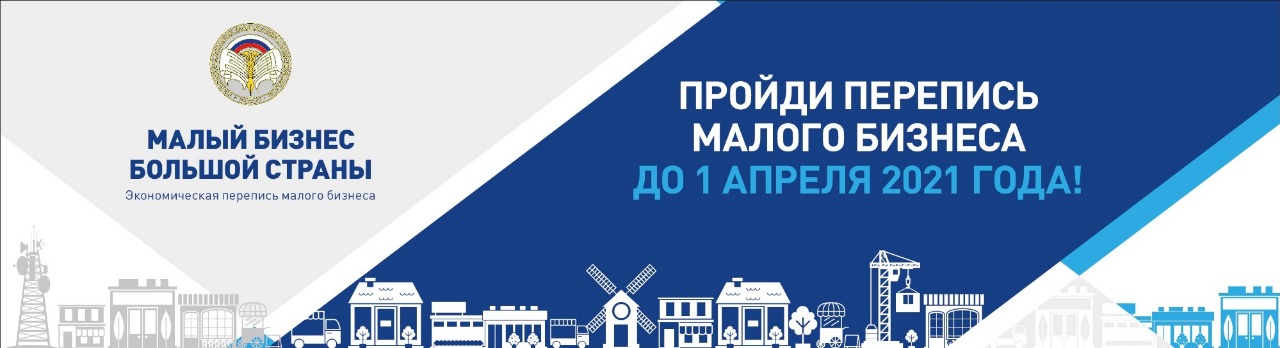 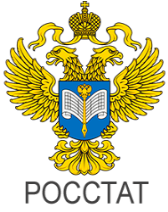 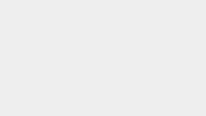 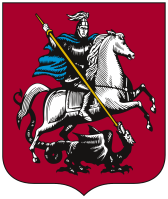 ПРИ ПОДДЕРЖКЕ
ПРАВИТЕЛЬСТВА МОСКВЫ
Экономическая перепись малого бизнеса 
до 1 мая 2021 года
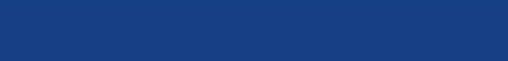 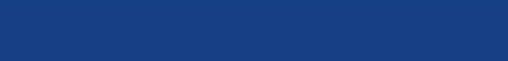 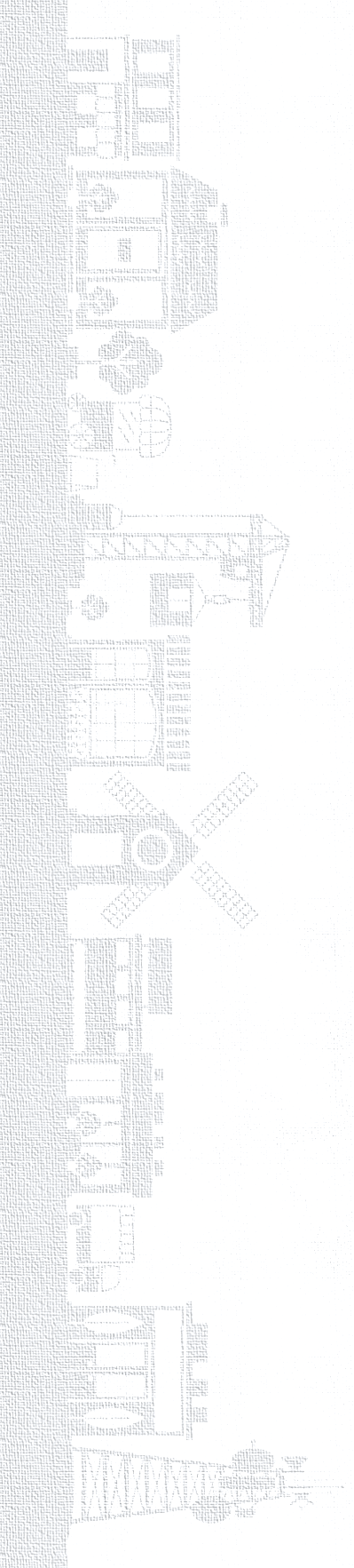 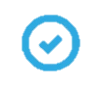 Каждое микро- и малое предприятие и ИП
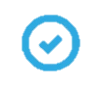 Предоставление сведений обязательно
на Едином портале государственных услуг 
через специализированных операторов связи 
в системе web-сбора Росстата 
на бумажном бланке
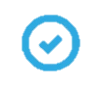 Способы сдачи:
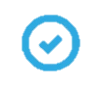 Ваше участие сегодня – это основа для поддержки малого бизнесав 2022-2026 годах
МОССТАТ
mosstat.gks.ru
Конфиденциальность гарантируется Росстатом